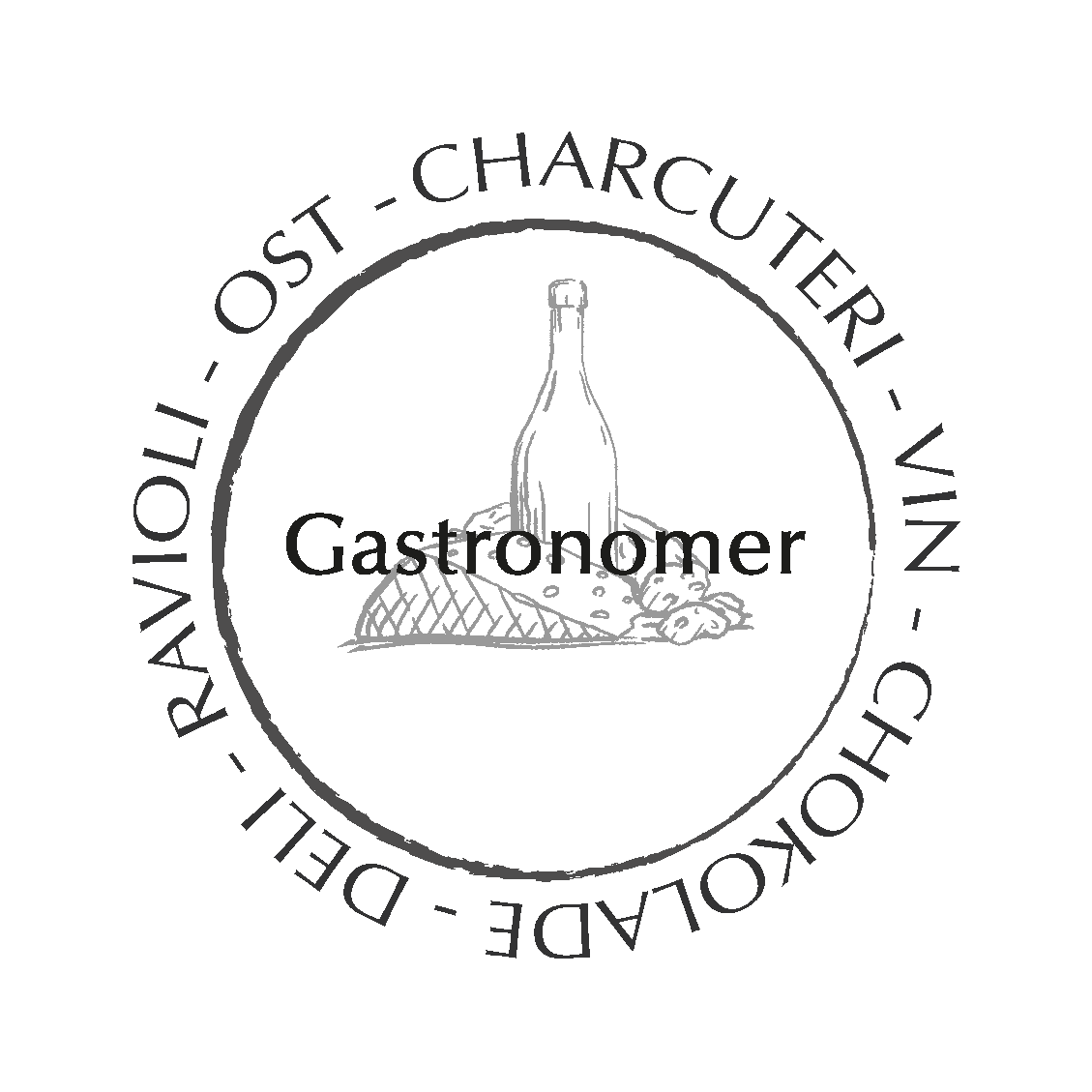 Jule / Nytår 2024/2025åbningsdageLørdag 21 dec kl 10.00 til 16.00Søndag 22 dec kl 10.00 til 16.00Mandag 23 dec kl 10.30 til 18.3024 dec - lukket25 dec - lukket26 dec - lukket27 dec - lukketLørdag 28 dec kl.10.30 til 16.00Søndag 29 dec kl.10.30 til 16.00Mandag 30 dec kl.10.30 til 18.30Tirsdag 31 dec kl.10.30 til 14.001rst januar - lukket2nd januar - lukketVi åbner igen fredag den 3 jan 2025